Systems Biophysics Group
Thermophoresis Intro
Christof Mast
Systems Biophysics
Tel: 08921801484
https://www.biosystems.physik.uni-muenchen.de/
Intro: Thermophoresis
Definition: „Movement of molecules along a thermal gradient“
Here: Charged molecules in water (DNA, proteins..)
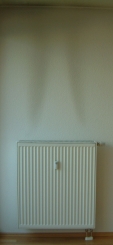 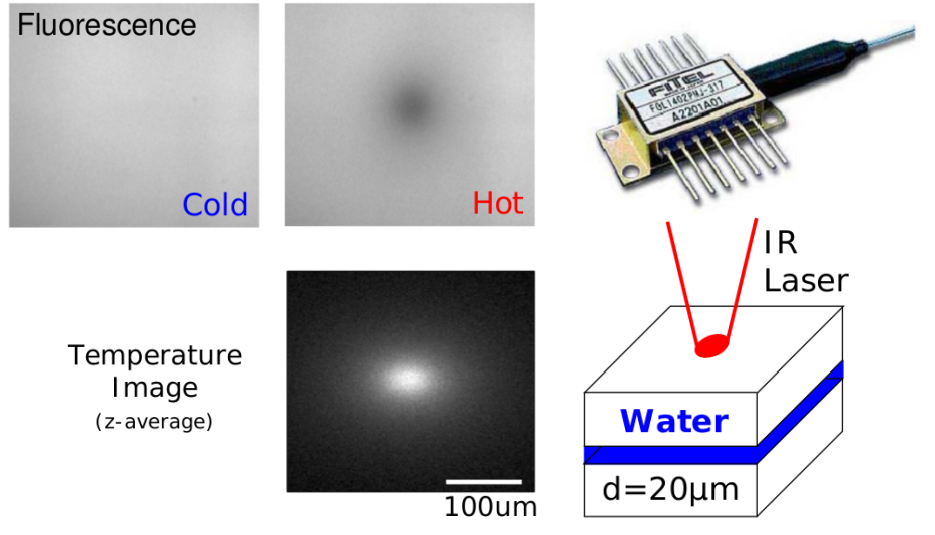 Intro: Thermophoresis
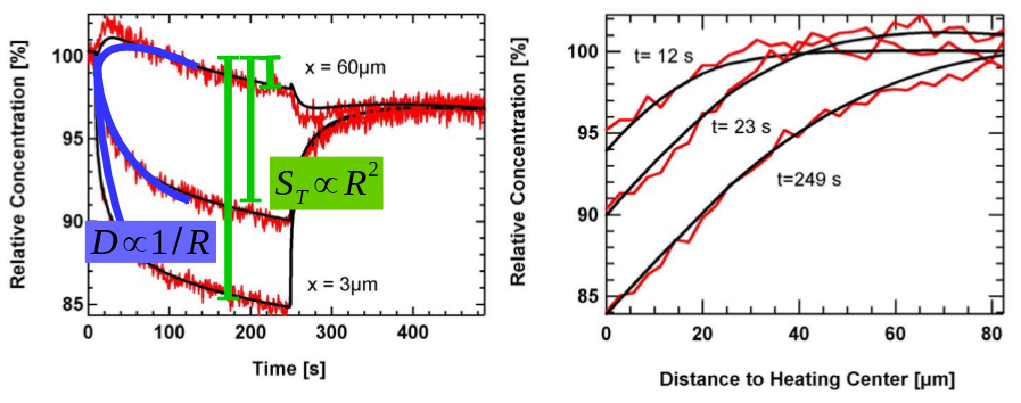 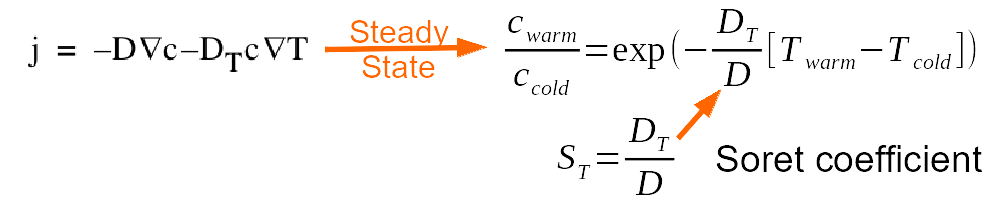 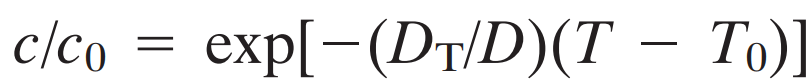 But we know:
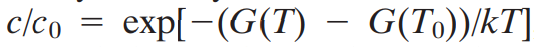 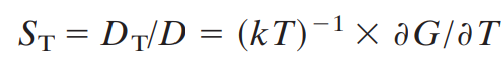 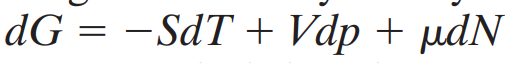 total differential f. G(T,p,N)
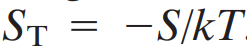 10.1073/pnas.0603873103
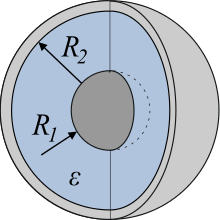 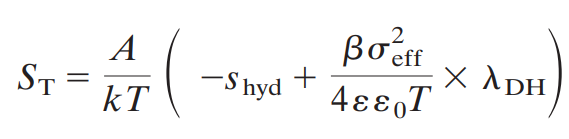 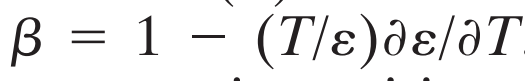 Entropy of hydration
Contribution by „capacitor effect“
10.1073/pnas.0603873103
Intro: Thermophoresis
Different contributions
1. Capacitor effect
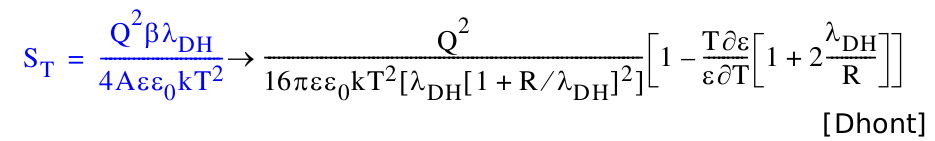 CM
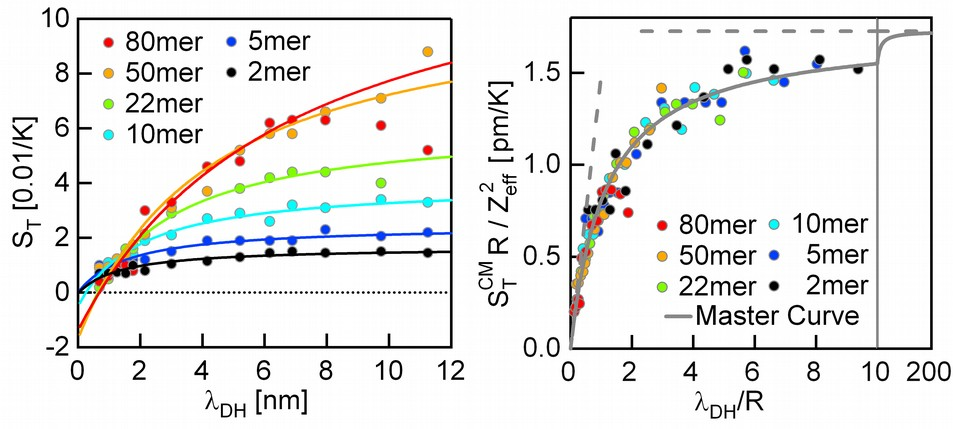 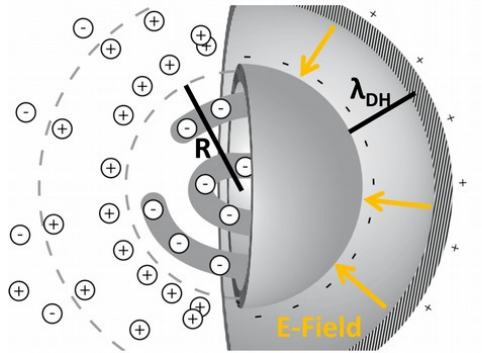 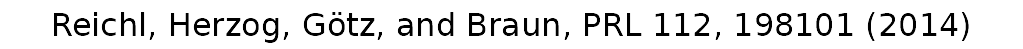 2nd order effects: also salt ions have thermophoresis
Flux of species i:
Coupled via unknown field E
Multiply with
Equilibrium:
Sum over all species
Using charge neutrality:
Multiply with 
An use
10.1103/PhysRevLett.112.198101
Intro: Thermophoresis
Different contributions
2. Seebeck effect
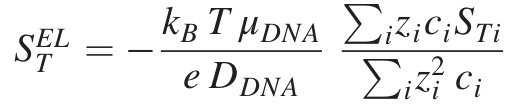 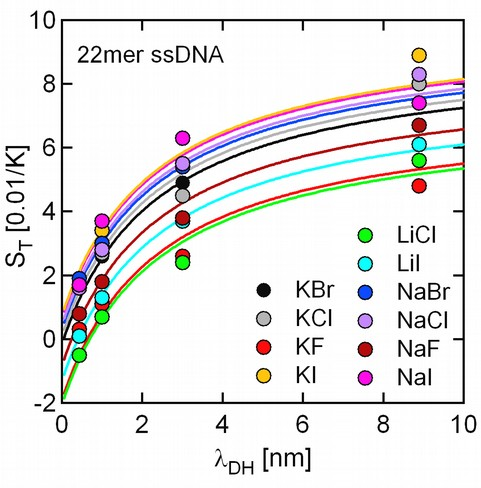 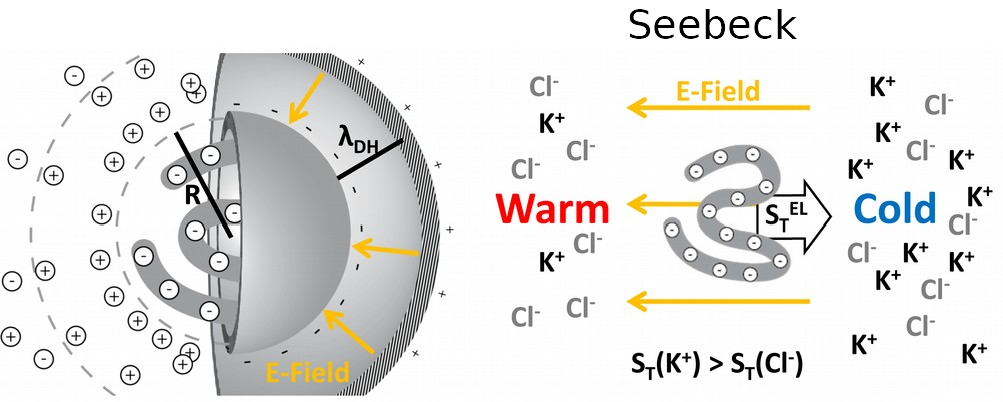 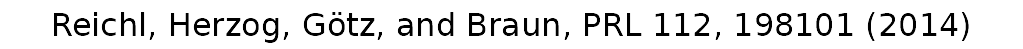 Intro: Thermophoresis
Total effect
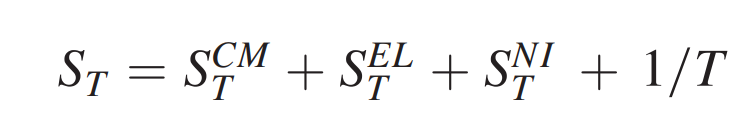 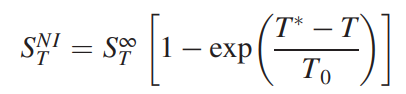 Empirical contribution
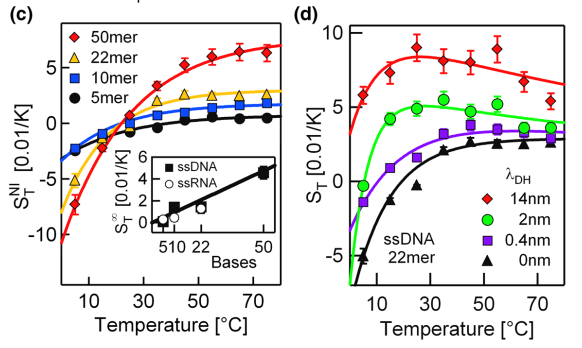 Intro: Thermophoresis
Applications
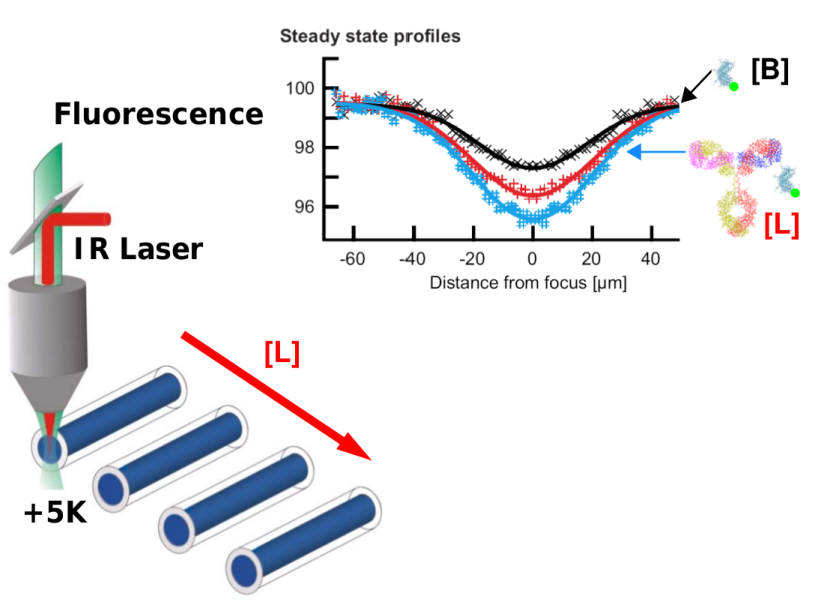 B
LB
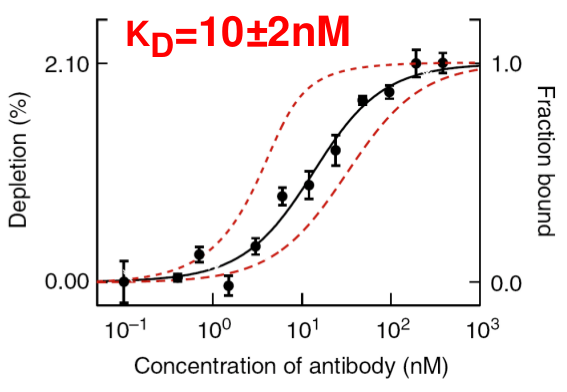 Intro: Thermophoresis
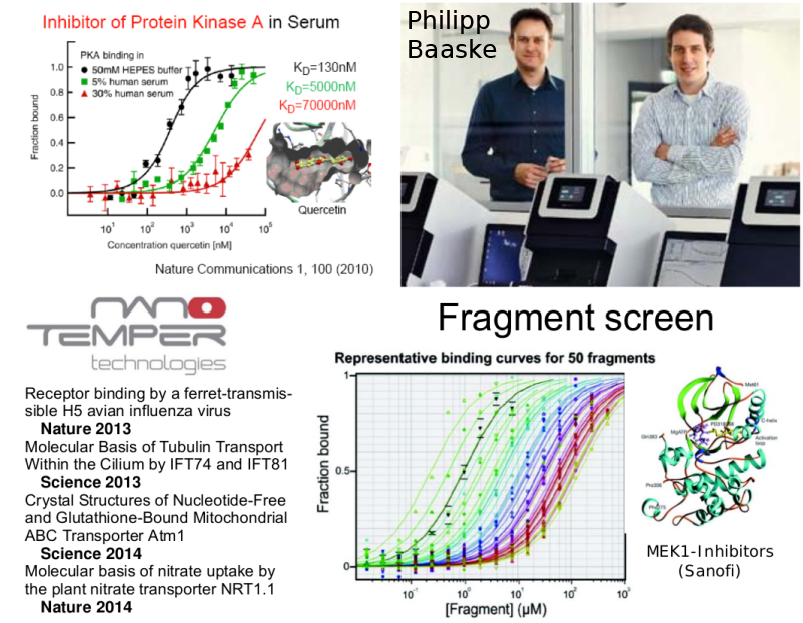 Stefan
Duhr
Intro: Thermophoresis
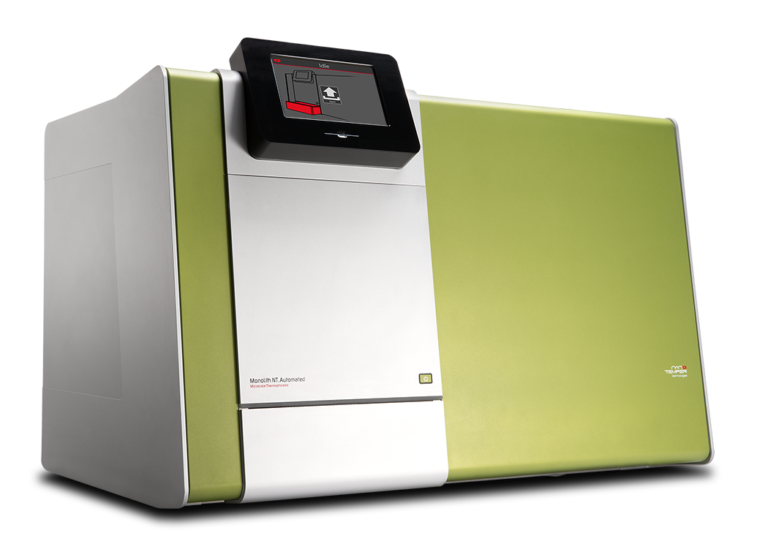 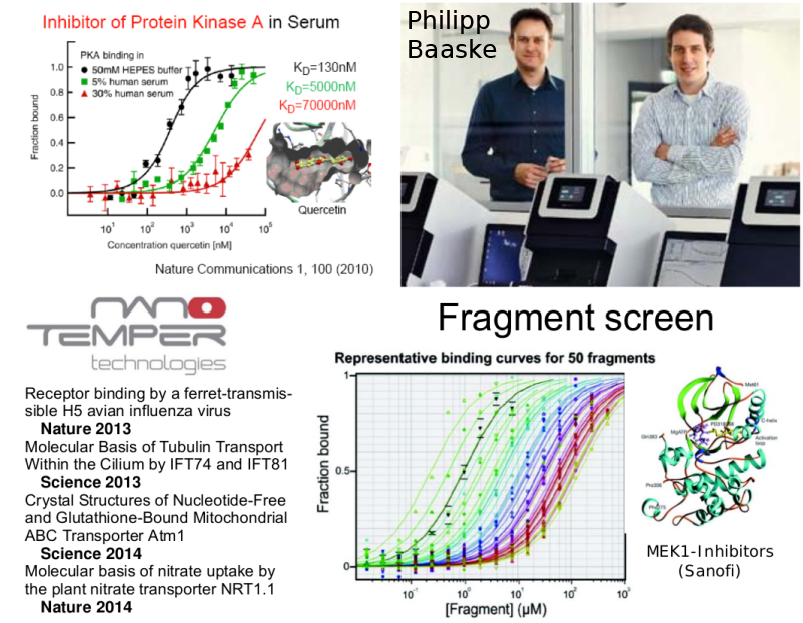 Stefan
Duhr
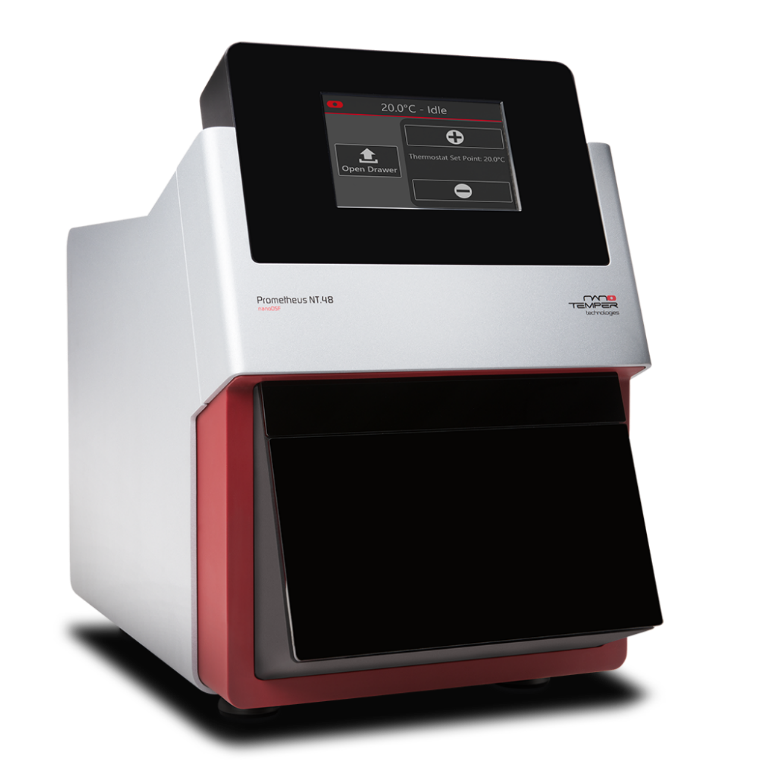 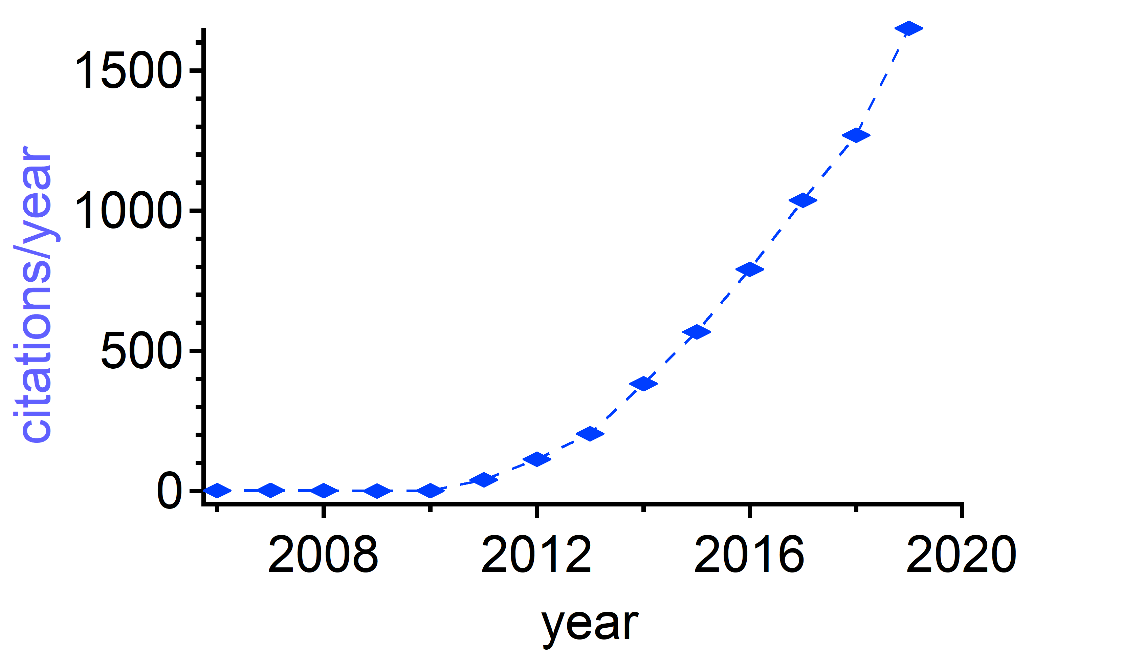 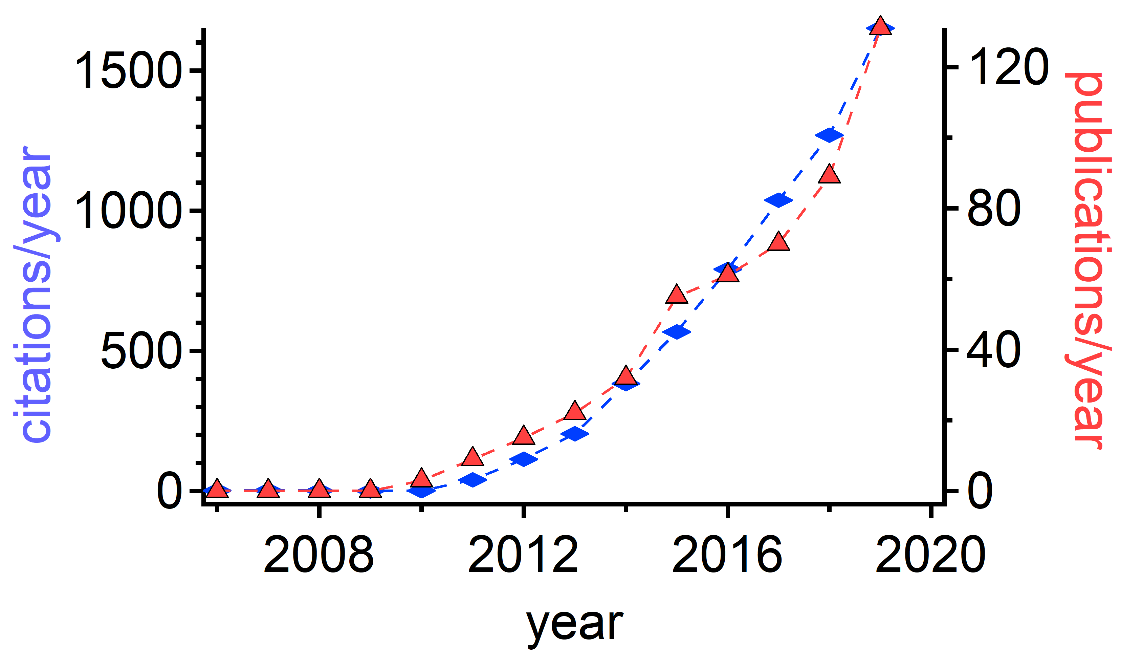 Thermophoresis(high throughput)
Binder-Ligand-Titration by pipetting robot/transducer
Full characterization by finite element models
Measurement in droplets!
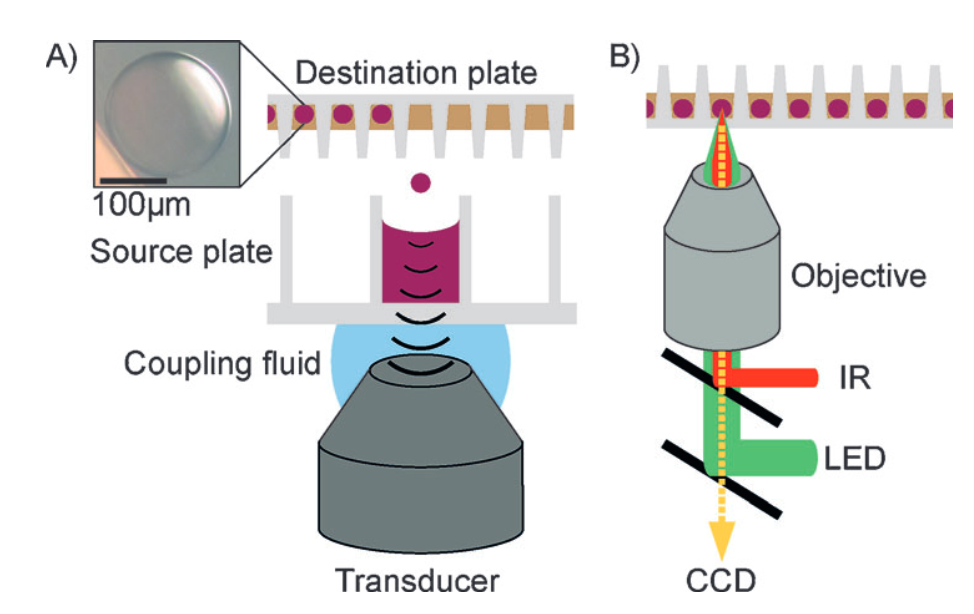 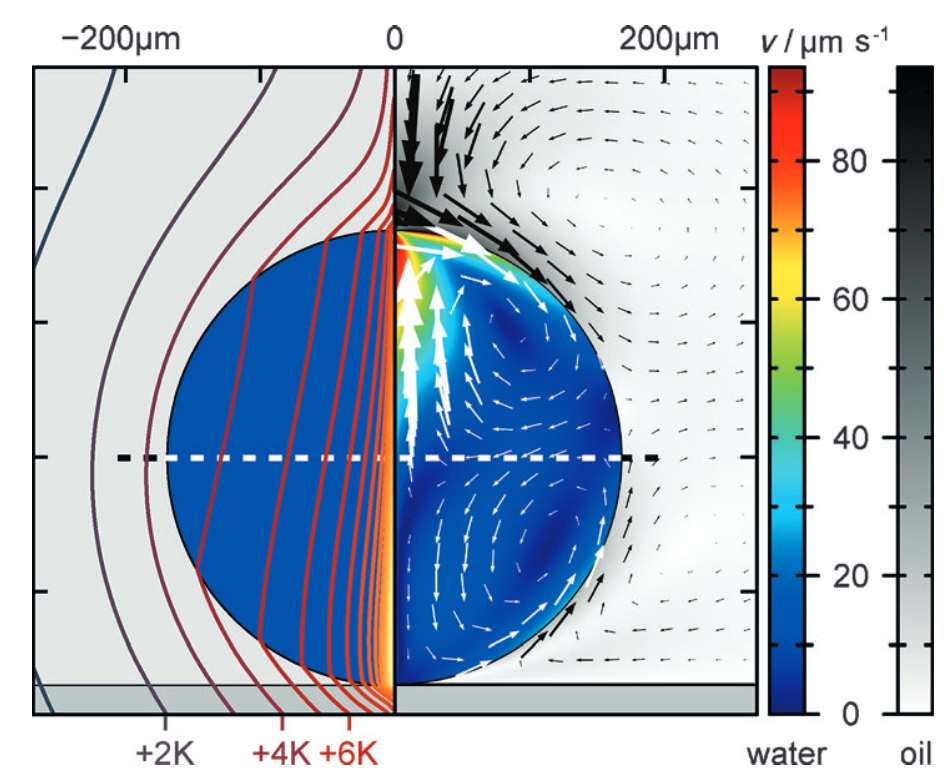 13
10.1002/anie.201402514
Thermophoresis(high throughput)
Tracking fluorescence in droplet center
Visualization of thermal profile by tracking fluorescent beads.
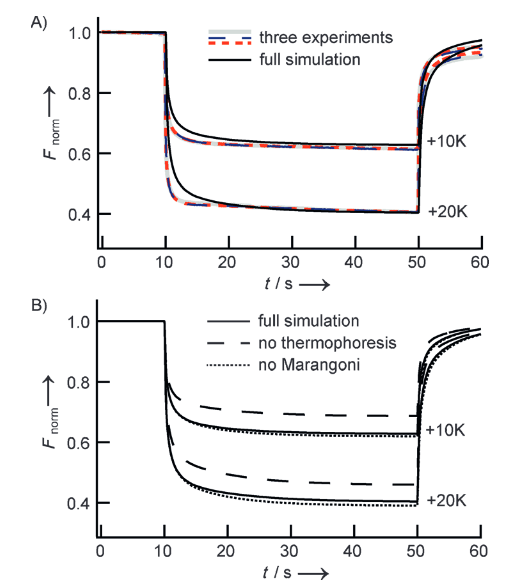 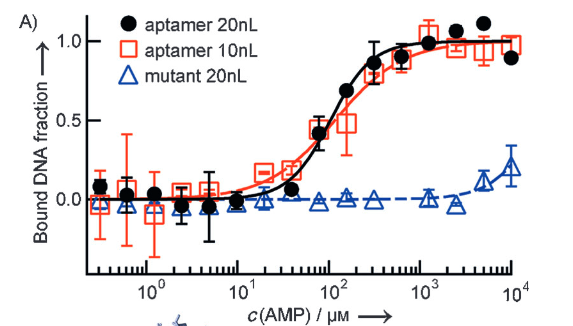 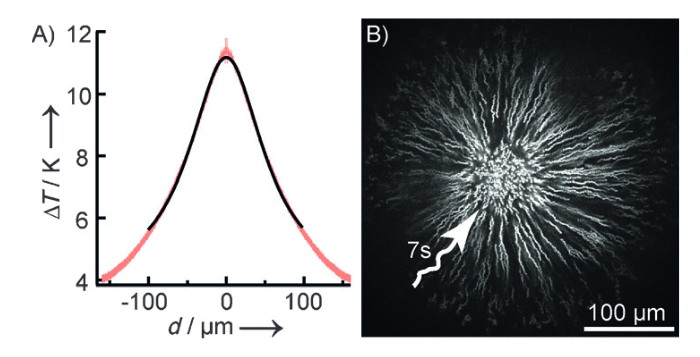 14
10.1002/anie.201402514
Thermophoresis inside living cells
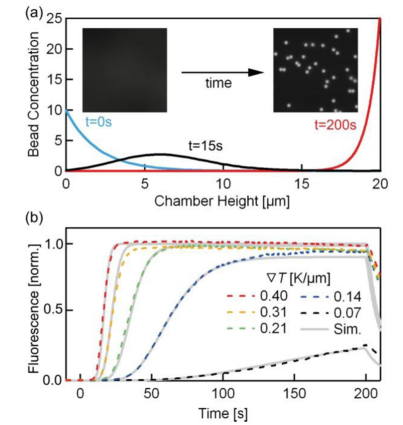 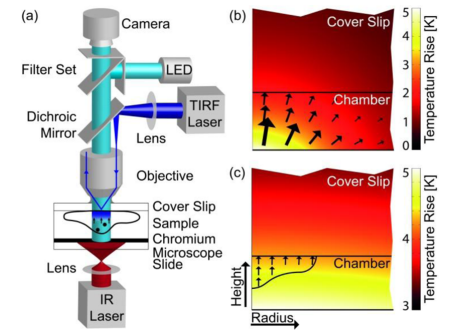 10.1021/ja506169b
15
[Speaker Notes: Explain TIRF + 2nd figure b) movement ov beads]
Thermophoresis inside living cells
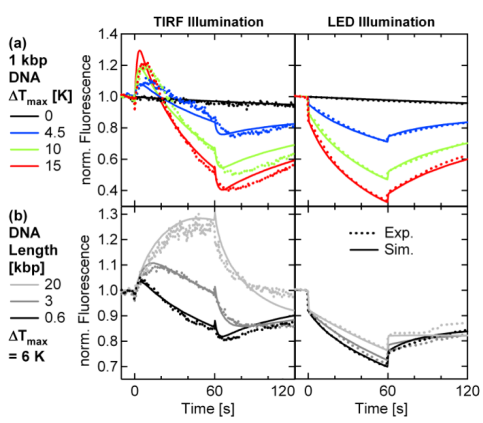 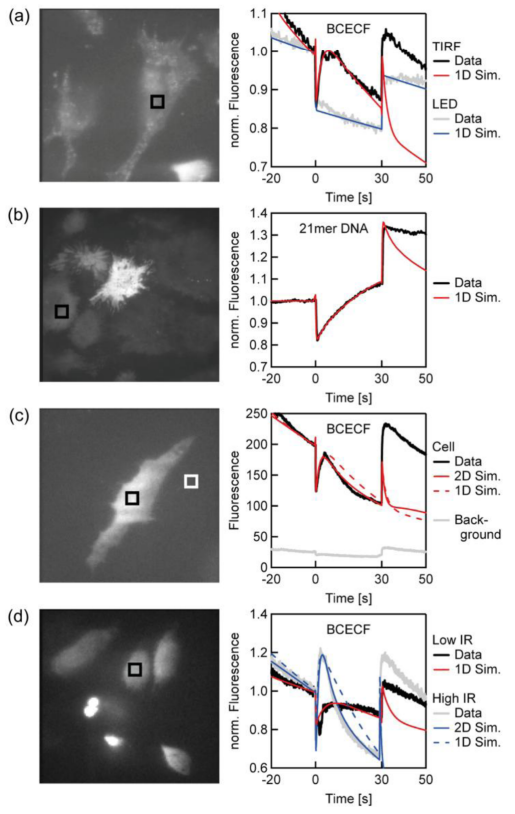 10.1021/ja506169b
16
Addon: Boltzmann distribution
Kanonisches Ensemble:
System in Kontakt mit Wärmebad, d.h. definierte Temperatur T
17
Addon: Debye Hückel Theory
Possion equation:
Def. charge densitiy:
use Boltzmann distri.:
combine above equ.:
1st order of exp(x) &
charge neutrality:
Definition of Debye-Hückel Length
DGL solution:
Laplace in spherical
coordinates + symmetry:
18